Postsecondary Planning
PICKENS HIGH SCHOOL
 Senior presentation
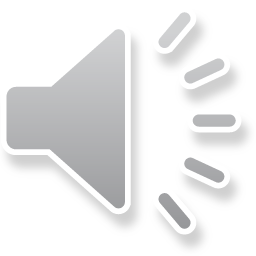 Counseling Department
Jana Champion	      Last Names A-F, Counselor

Elisha Wilson                   Last Names G-O, Counselor

Tara Joyce		             Last Names P-Z, Counselor 							
Daniel Bell		             College & Career Coach

Scarlett Higgins	             Transcripts
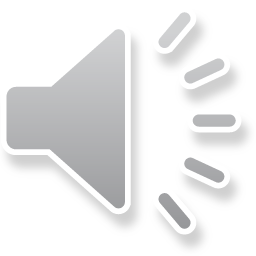 Agenda
Senior Status Check/Graduation Requirements
Military
College Admissions
College Application Process
Testing
Transcripts
Senior Information Packet
Paying for College
HOPE/Zell Miller/HOPE Grant
Resources
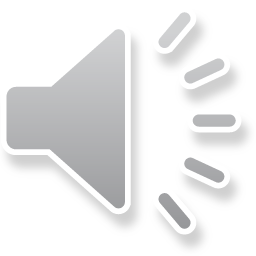 Senior Packet
A valuable resource for you! It is available on the Counseling Department webpage
Contains lots of information and details about applying to colleges, financial aid, scholarships, testing, letters of recommendation, etc.
Make sure you access it and read it!
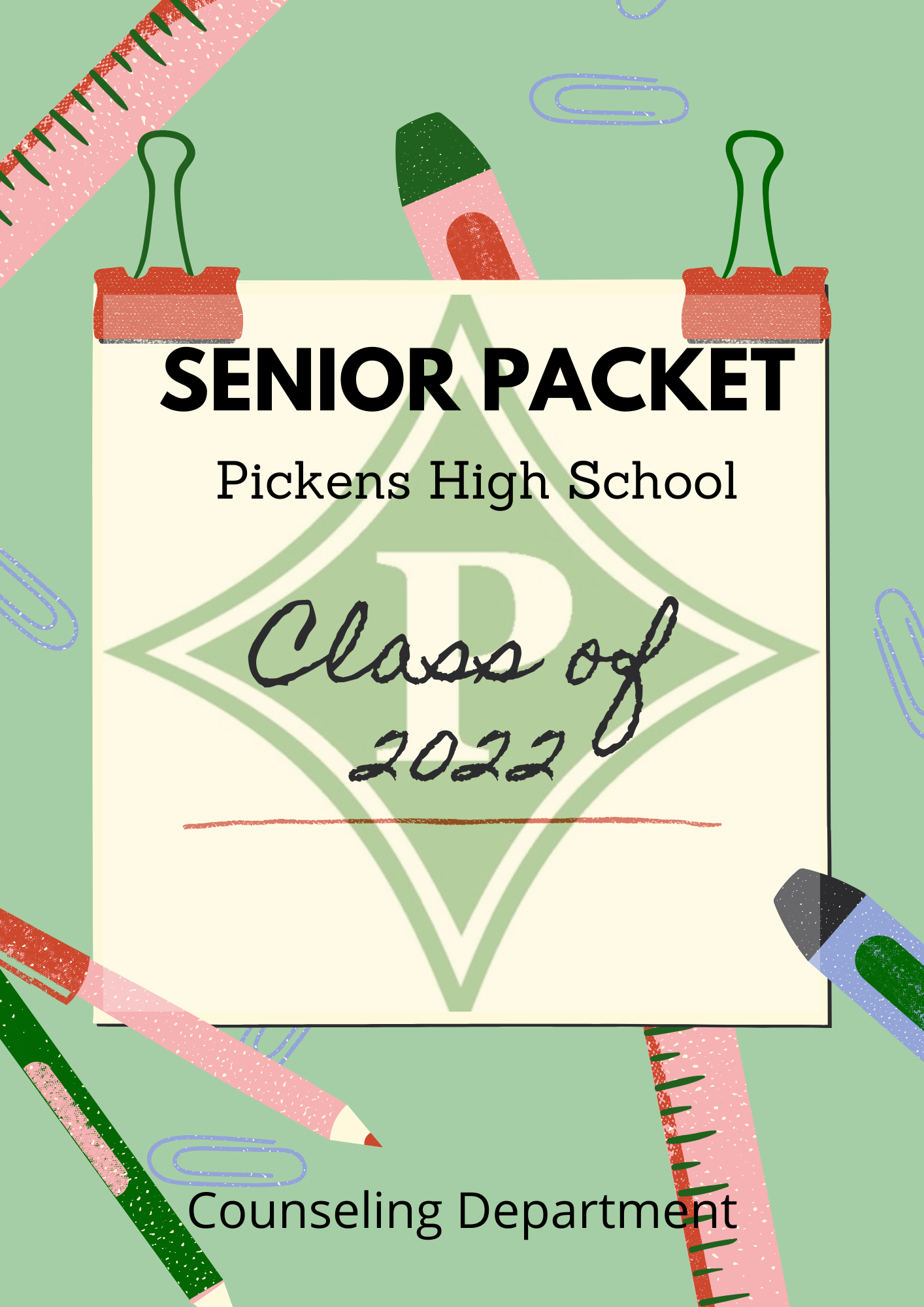 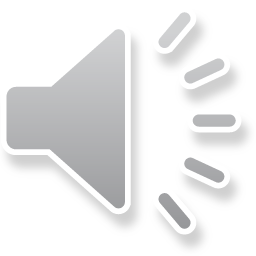 Senior Information Sheet
The Senior Information Sheet is a separate resource for you to use if you need a Letter of Recommendation.
Not required for you to fill out.
Available on the Counseling Department webpage and in the Counseling Department.
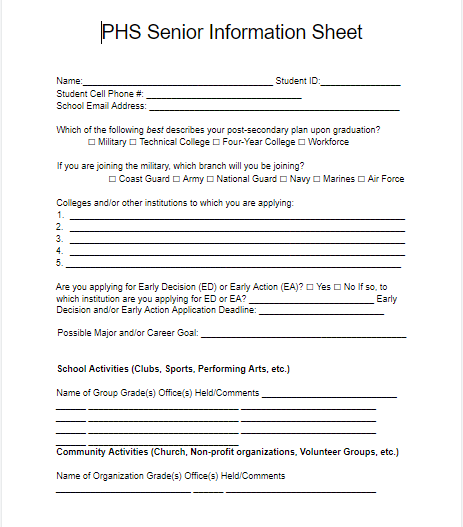 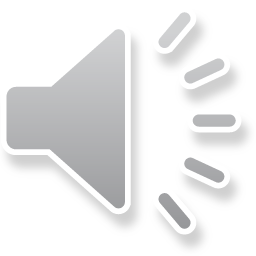 Senior Status Check
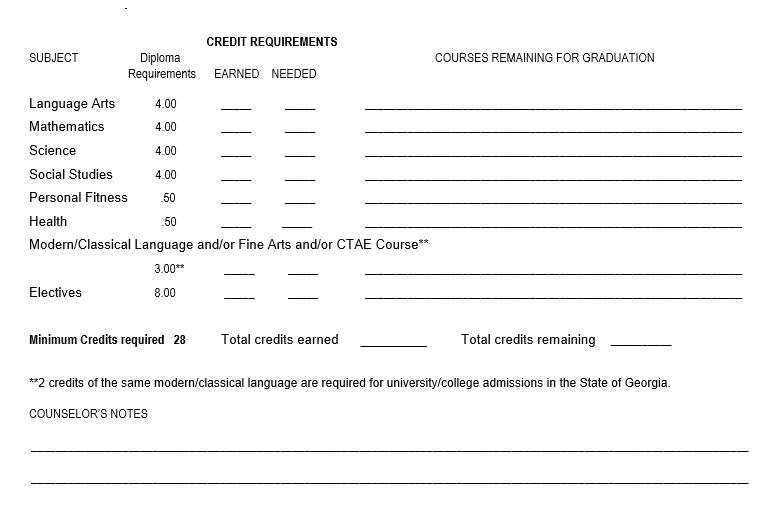 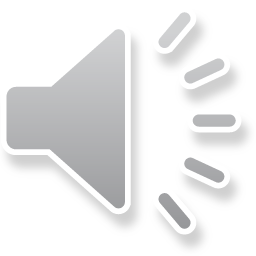 Senior Status Check
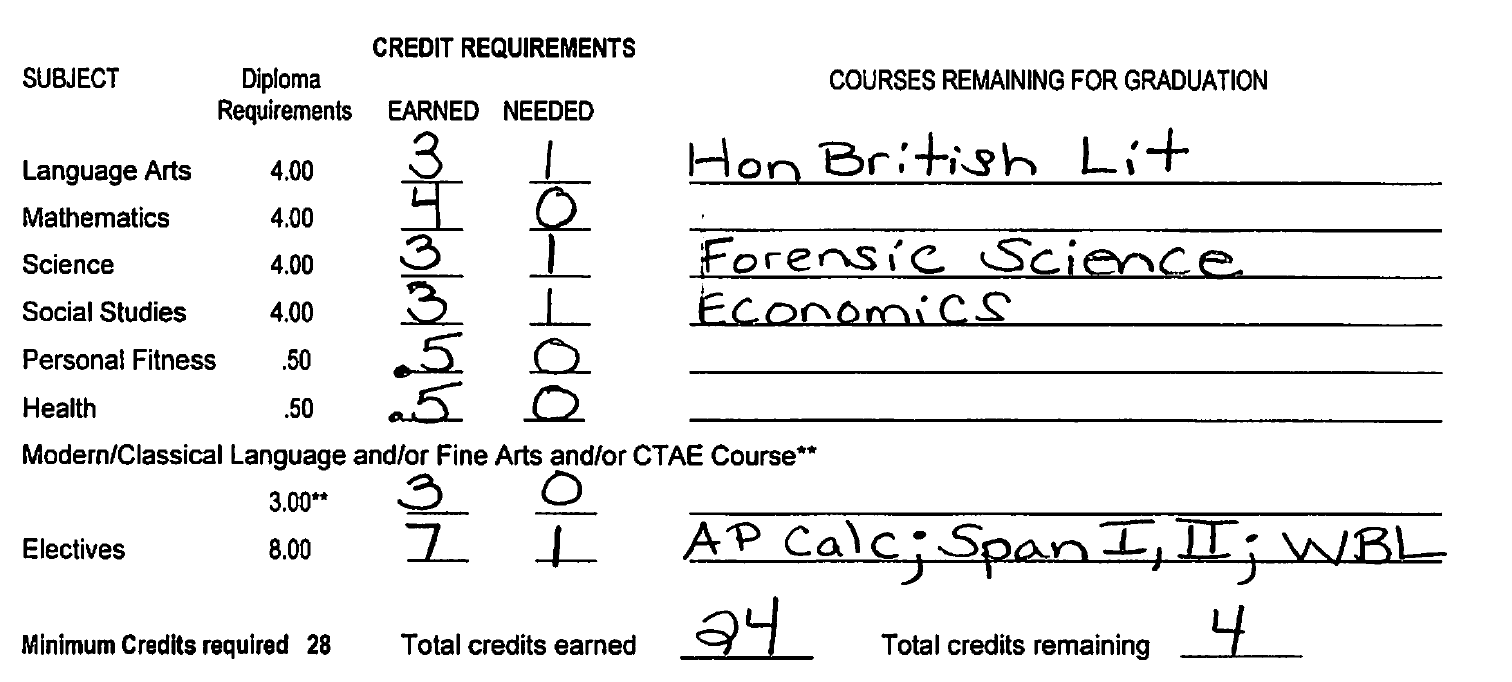 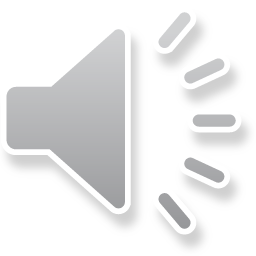 High School Graduation Requirements vs. College Admissions Requirements
High School Graduation Requirements are not the same as College Admissions Requirements.
It is your responsibility to check the requirements of your colleges of interest. 
Examples: 
Georgia high school graduation requirements do not include world language.  Colleges in Georgia require two credits of the same language. 
Georgia high school graduation requirements do not include a fine arts credit.  Colleges in South Carolina and Tennessee require one fine arts credit.
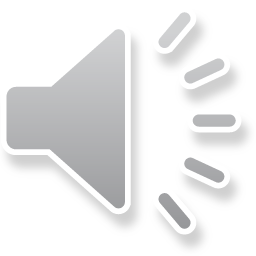 Military
Tests/Info
What are your options?
Army – www.army.mil
Navy – www.navy.mil
Air Force – www.ar.mil
Marines – www.marines.mil
Coast Guard – www.uscg.mil
ASVAB (Armed Services Vocational Aptitude Battery)

Contact a Recruiter

Military Service Academies

ROTC/Military Scholarships
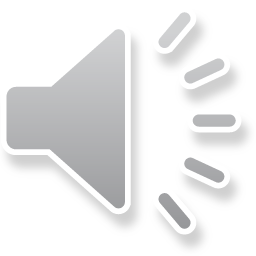 What College is Right for YOU?
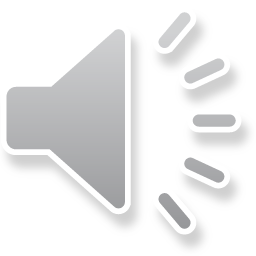 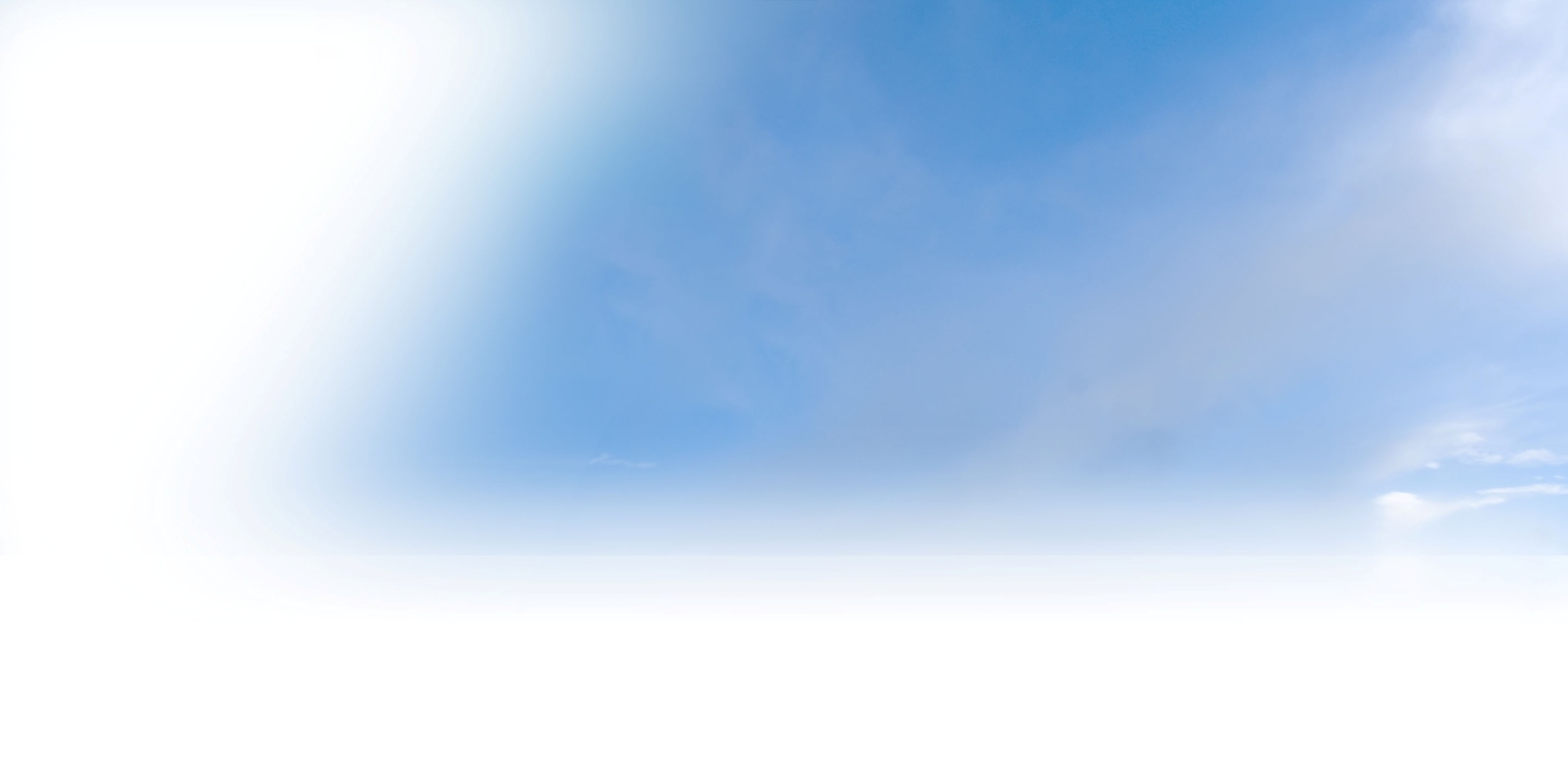 FACTORS FOR COLLEGE ADMISSION
Extracurricular Activities

Essays

Letters of Recommendation

Demonstrated Interest
GRADES & GPA
TEST SCORES
RIGOR/QUALITY OF CLASSES
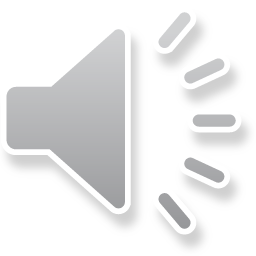 BUILDING A 
COLLEGE LIST
REACH SCHOOLS
Apply to 1 or 2
1.This is an example text. Go ahead and replace it with your own text This is an example text.
“Reach schools” are those where your academic credentials fall below the school’s range for the freshman class.
2.This is an example text. Go ahead and replace it with your own text This is an example text.
MATCH SCHOOLS
“Match schools” are schools where your academic credentials fall within or perhaps slightly exceed the school’s range for the freshman class.
Apply to 2 or 3
“Safety schools” are schools you will almost definitely get into because your academic credentials are much better than the typical range for their freshman class.
SAFETY SCHOOLS
Apply to at least 1
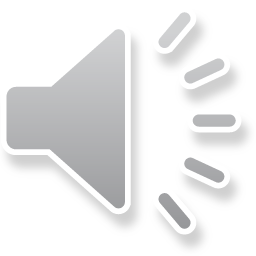 Attend College Fairs
Visit your counselor
College Info Sessions
Building Your College List
Explore School Websites
Visit Schools
Attend Area Workshops
Use Online Resources
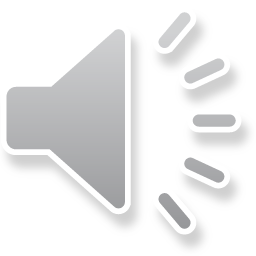 SELECTING COLLEGES
Campus Size and Location
Programs and Majors Offered
Cost: Tuition, Financial Aid, and Scholarships
COLLEGE FIT
WHEN BUILDING A COLLEGE LIST, IT IS IMPORTANT TO CONSIDER YOUR PREFERENCES.
On-Campus Activities: Sports and Greek System
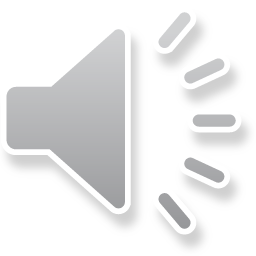 College Visits
Visiting a campus is one of the best ways to learn about a college…and score some “demonstrated interest” points!
Register and schedule a visit to the colleges you are considering. Check with the colleges to see if they are hosting in-person or virtual visits/tours. 
Communicate with an admissions representative.
Inquire about financial aid opportunities.
Talk to students and faculty. 
Seniors are allowed two college visits.  You must bring evidence of your visit upon return to school.
OPEN YOUR EMAIL and READ IT. Colleges use email for demonstrated interest. We keep you informed via EMAIL.
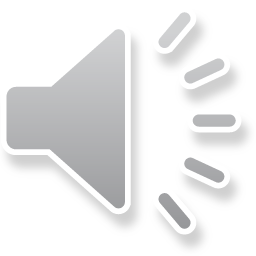 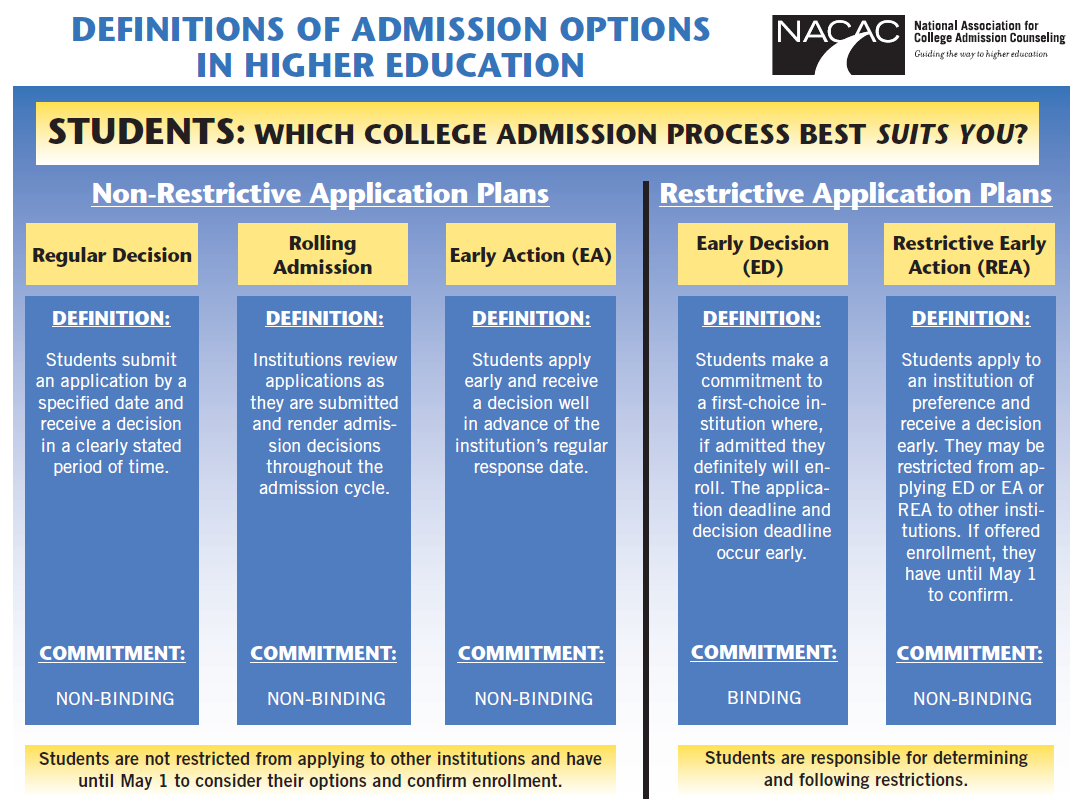 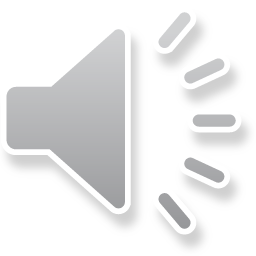 Early Decision vs. Regular Decision
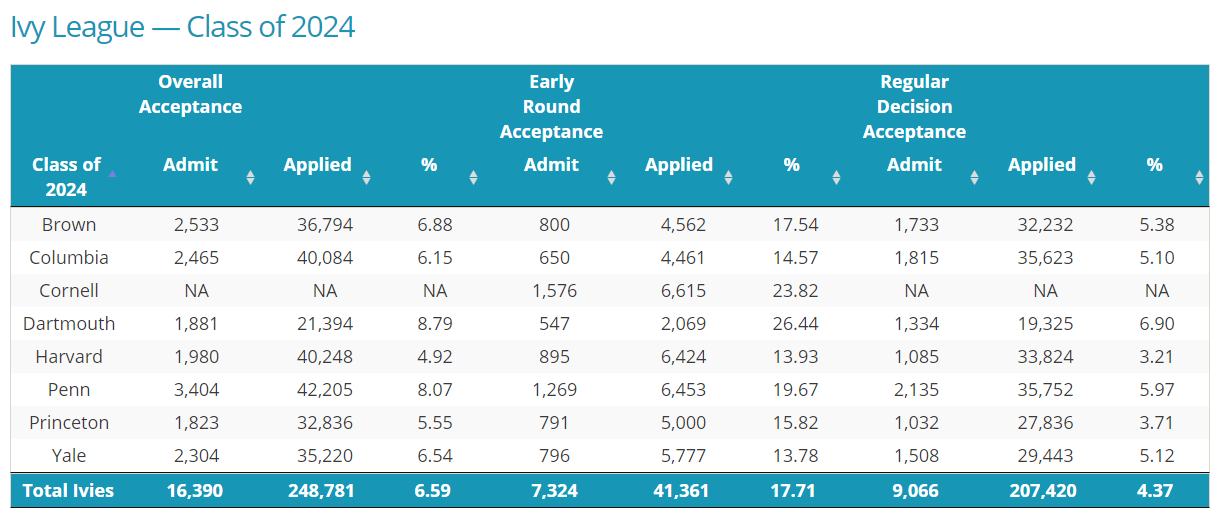 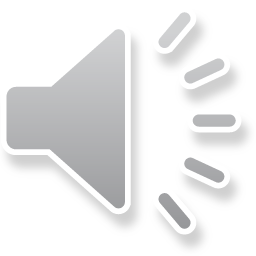 Four Steps to 
Apply to College
STEP 1: Complete Undergraduate Admissions Application.


STEP 2: Submit Your Transcript.


STEP 3: Send Your Test Scores Directly from the Testing Agency.


STEP 4: Request Recommendation Letters, If Needed.
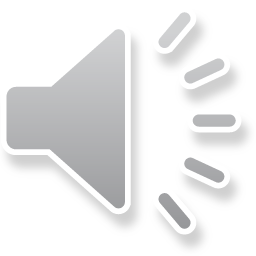 Apply to College 
Step 1: Application
Online Admissions Applications
Common Application
https://www.commonapp.org/ 

Coalition Application
https://www.coalitionforcollegeaccess.org/ 

Georgia Futures
https://www.gafutures.org/

Institution Application
Individual College Website
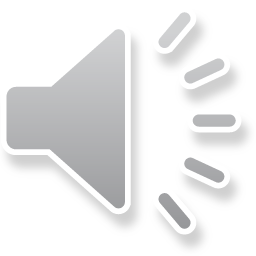 Apply to College 
Step 1: Application
Complete Undergraduate Admissions Application.

Submit required/requested information before the application deadline.
Essays
Application fee
Other
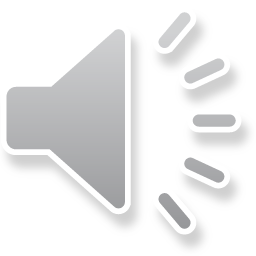 Apply to College 
Step 1: Application/Essays
If your application requires you to write one or more essays, consider using tips from the experts. The tips that follow were in a recent New York Times article.  We recommend asking your current or former English teachers for their input, thoughts, and editing suggestions. 

•The essay is your megaphone — your view of the world and your ambitions. It’s not just a resume of everything you’ve done. It needs to tell a story with passion, using personal, entertaining anecdotes that showcase your character, your interests, your values, your life experiences, your views of the world, your ambitions and even your sense of humor.
                                                                         Adapted from The New York Times by Janet Morrisey
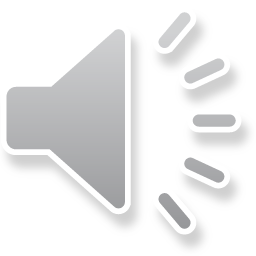 Apply to College 
Step 1: Application/Essays
Emphasize volunteer work or other ways you’ve helped people or made your community a better place. It helps if the activity is related to the subject you want to study.
Admissions staff members want to know how your presence will make the college a better place.
Mention internships, summer courses, extracurricular activities or lab work that show steps you’ve taken to learn and understand your field of interest. That will help show you know the field you’ve chosen to study and are passionate about it.

                                                         Adapted from The New York Times by Janet Morrisey
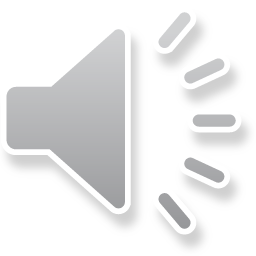 Apply to College 
Step 1: Application/Essays
Explain with knowledge and passion why you want to study at this particular college.  Tell why the school’s size, curriculum, social atmosphere, location, professors or history influenced your choice.

Correct spelling, grammar and punctuation are critical. Use grammar and writing with a level of sophistication that shows you’re ready for college. Never use text-style abbreviations or rude or profane language.
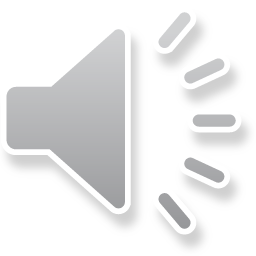 Apply to College 
Step 2: Transcript
Submit your transcript.
Some colleges ask you to self-report your grades instead of sending your official transcript with the application.
Request your transcript by email (not your individual school counselor): 
phstranscripts@pickenscountyschools.org
Include your full name, date of birth, expected graduation date, and destination (college, self, recruiter, scholarship committee, employer, etc.)
Most colleges will require your official final transcript showing you have graduated.
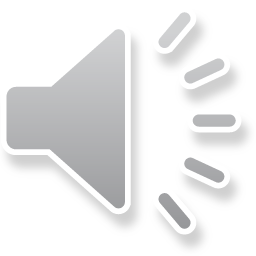 Apply to College 
Step 3: Testing
Send Your Test Scores Directly from the Testing Agency.

SAT- collegeboard.org

ACT – act.org
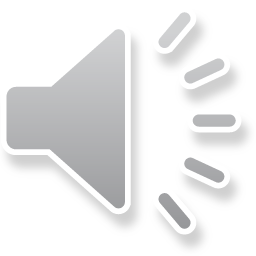 Apply to College 
Step 3: Testing
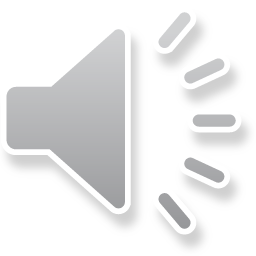 Similarities: Should try to answer EVERY question; 4 answer choices, essay section is optional, no penalty for wrong answers
Apply to College 
Step 3: Testing
www.collegeboard.org










www.act.org
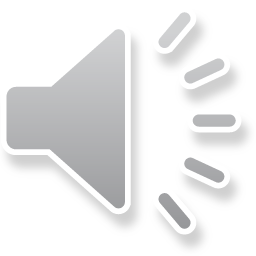 Apply to College 
Step 4: Recommendations
Request Recommendations using the Senior Information Sheet
If your colleges require or request letters of recommendation, you will complete the Senior Information Sheet on your computer and give a printed copy  to your recommenders at least three weeks before your first deadline. 

The Senior Information Sheet helps you reflect on your high school years in and out of the classroom.  It allows recommenders (teachers and counselors) to write a detailed, rich recommendation about you.
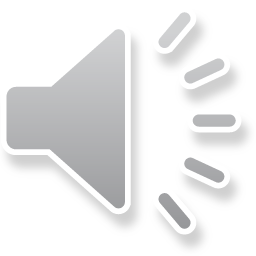 Apply to College 
Step 4: Recommendations
Access the Senior Information Packet by visiting the PHS website:
https://pickenshigh.pickens.k12.ga.us/
Then, click on the “Counseling” tab at the top of the page.
Download the Senior Information Packet on your computer to reference as needed.  Utilize the “Senior Information Sheet” to complete and hand out to your recommenders at least three weeks before your first deadline.
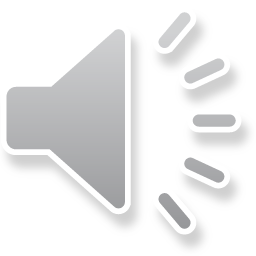 How do colleges calculate your GPA?
This is an excellent question to ask a college admissions officer. 

Colleges typically recalculate your GPA from your core classes. 

Core classes include: English, Math, Science, Social Studies and World Language.

Colleges may or may not “weight” honors or AP courses.
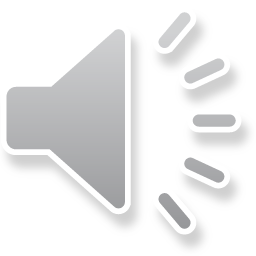 Admissions Statistics
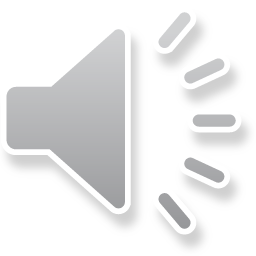 NCAA Eligibility
Are you interested in playing a college sport? 

Create an account on: 
NCAA Eligibility Center: 
https://web3.ncaa.org/ecwr3/
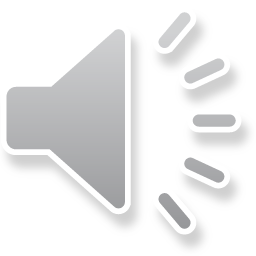 Paying for College
Scholarships & Grants
Do NOT have to be repaid
Grants – need-based
Scholarships – merit-based
GAfutures.org:  Scholarship and Financial Aid Search
Loans
Need to be repaid
Federal loans, private loans
Work Study Programs
Student has a job on campus
FAFSA
Free Application for Federal Student Aid
Available October 1 of the senior year
Can use prior years tax information to complete the application
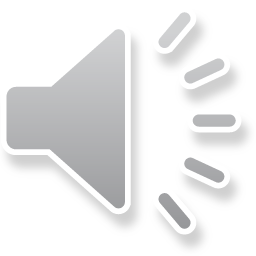 HOPE Scholarship Opportunities
HOPE Grant: Diploma and Certificate Programs
No GPA requirement
Will pay a significant percentage of tuition – % same as HOPE Scholarship
Must maintain at least a 2.0 College GPA to keep
HOPE Scholarship: Degree Programs
3.0 GPA in core courses: English, Math, Science, Social Studies and World Language; plus meet Academic Rigor Requirements – 4 rigorous credits from the approved list
Will pay a significant percentage of  tuition
Must maintain at least a 3.0 College GPA
Zell Miller Scholarship: Degree Programs
3.7 GPA for core courses, 1200 on SAT (Critical Reading and Math, 1 sitting), or 26 on the ACT, 1 sitting; plus meet Academic Rigor requirements – 4 rigorous credits from the approved list 
All of tuition will be covered.
Must maintain at least a 3.3 College GPA 


You can check the list of rigorous courses and your HOPE GPA on WWW.GAFUTURES.ORG
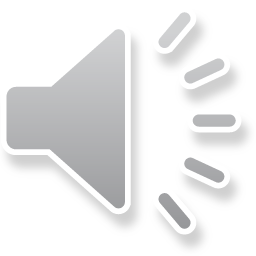 HOPE Rigor Requirements
Students must earn a minimum of four credits from the HOPE Rigor list. 

Examples of HOPE Rigorous Courses at Pickens High School: 
Algebra II, Pre-Calculus, College Readiness Math
Anatomy, Chemistry, Forensic Science
French II, French III, Spanish II, Spanish III
AP Language, AP Literature, AP Biology, AP Chemistry,  AP Environmental Science, AP Calculus, AP Statistics,   AP Computer Science Principles, AP Microeconomics, AP US History, AP Psychology

Check GAFutures.org for the entire rigor list.
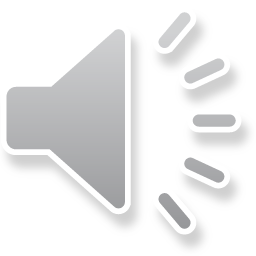 Resources
GAfutures.org
Collegeboard.org
PHS Counselors
Senior Info Packet
Teachers
Friends and Family
Career Role Models
College Personnel
This presentation
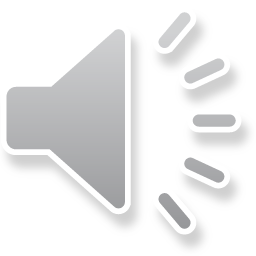 Choosing YOUR College
Compare notes on the factors that are most important to you.

Compare financial aid packages.

May 1 is a common college decision deadline.

Send your deposit once you have made your decision.

Keep up with high school graduation requirements.

Request your final transcript be sent to YOUR college.
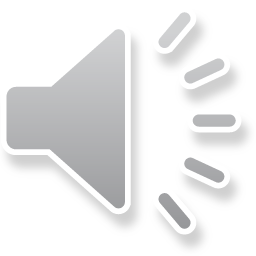 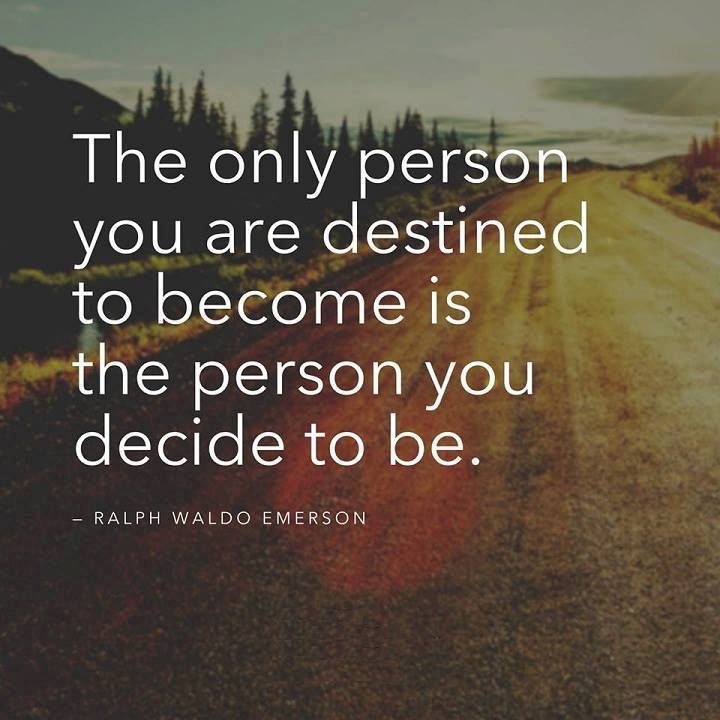 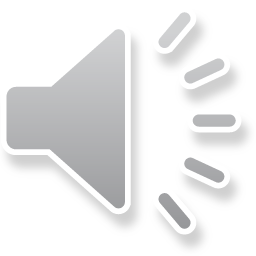